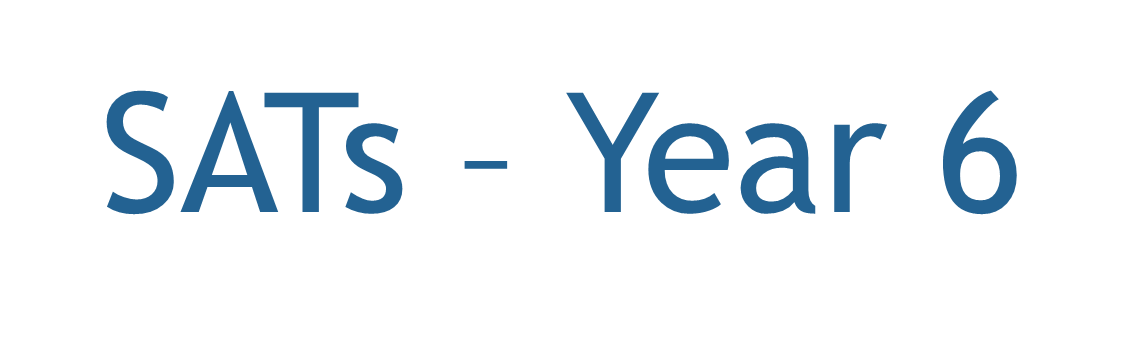 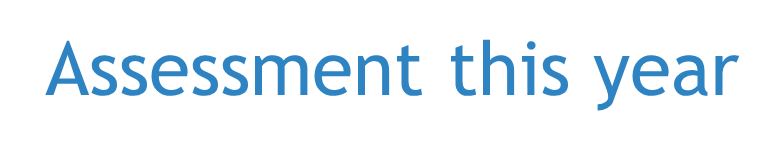 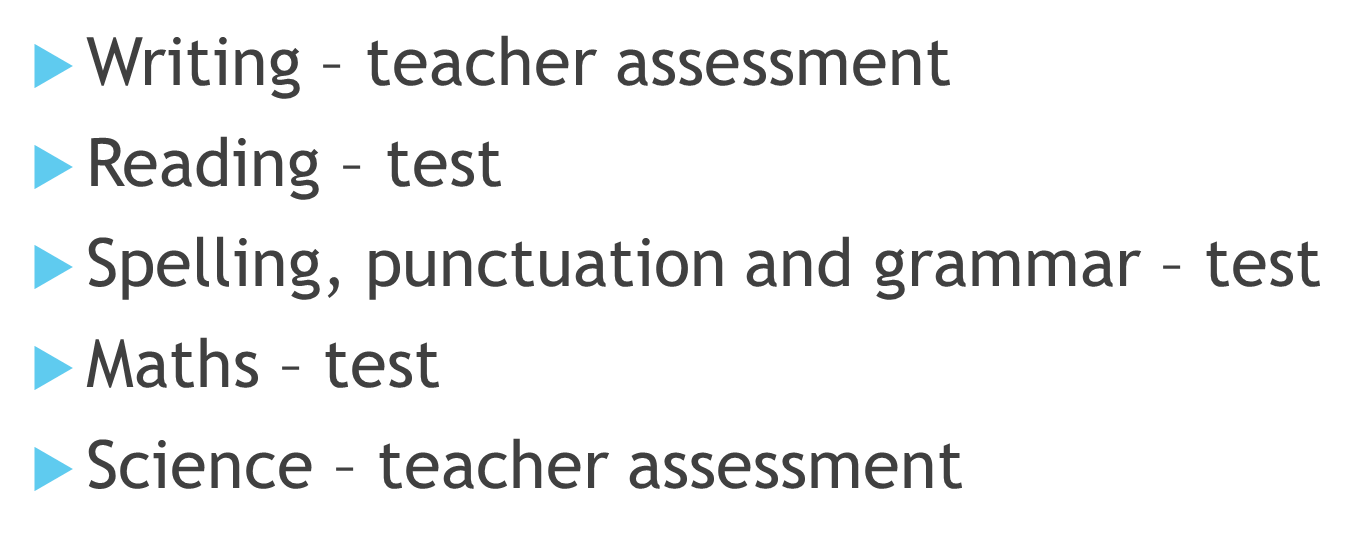 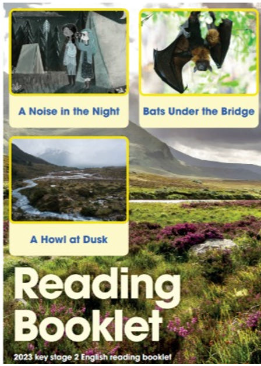 Reading
1 hour test
3 texts to read
Approximately 36 questions to answer
Types of questions
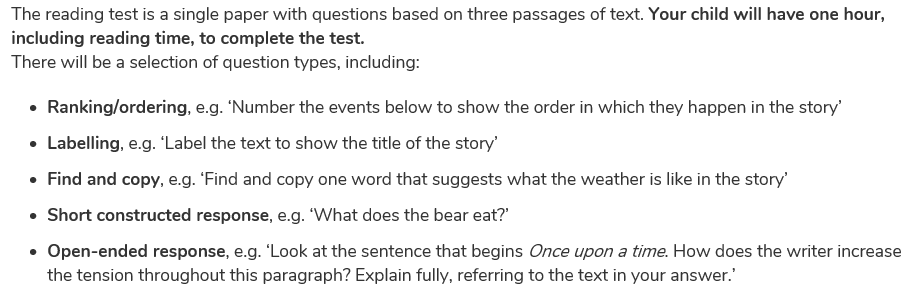 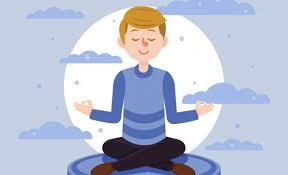 In school
Guided reading sessions
Whole class reading – example questions 
Reading in class
Past papers  
Reading and maths booster club 
Reading cafe
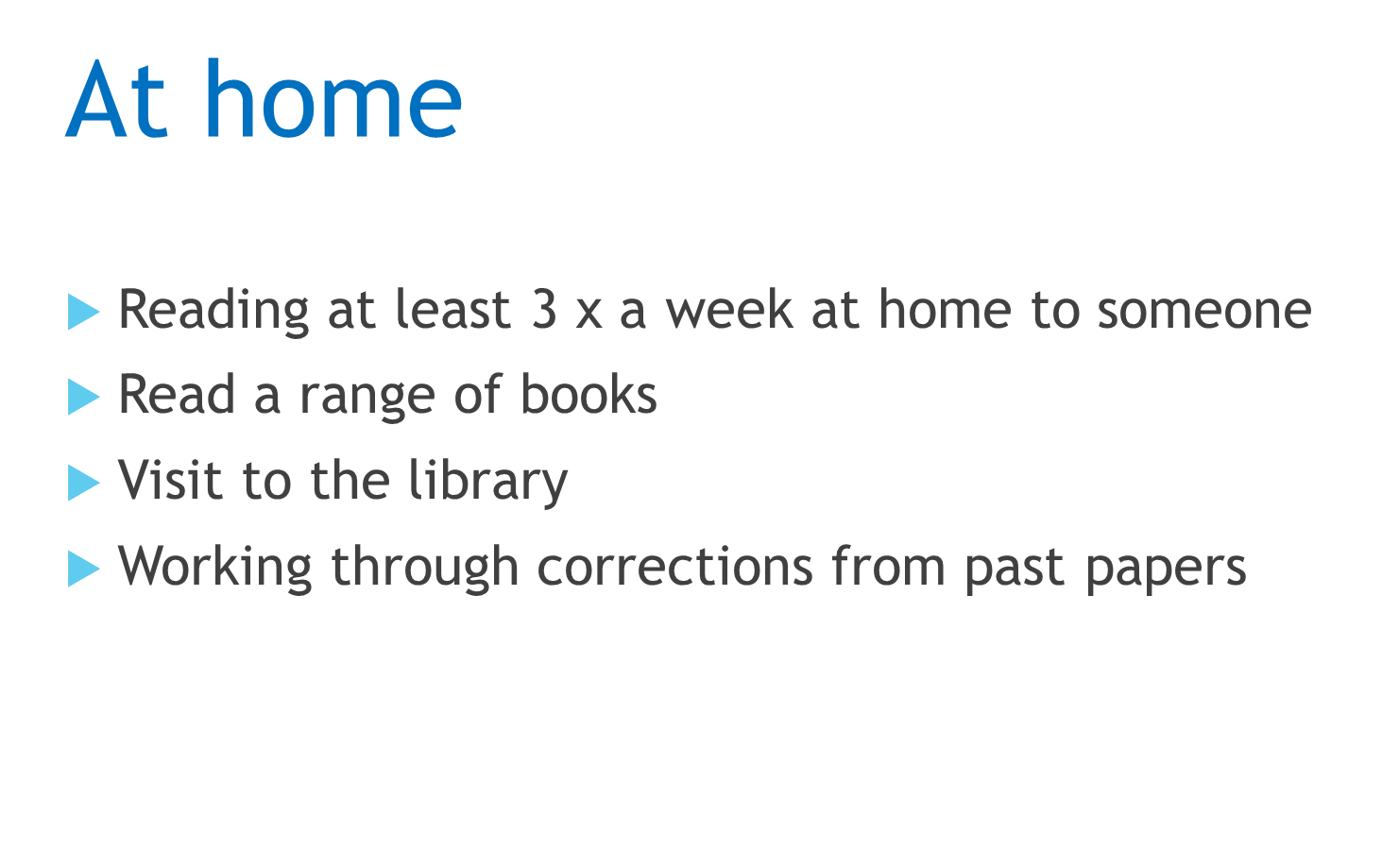 Writing
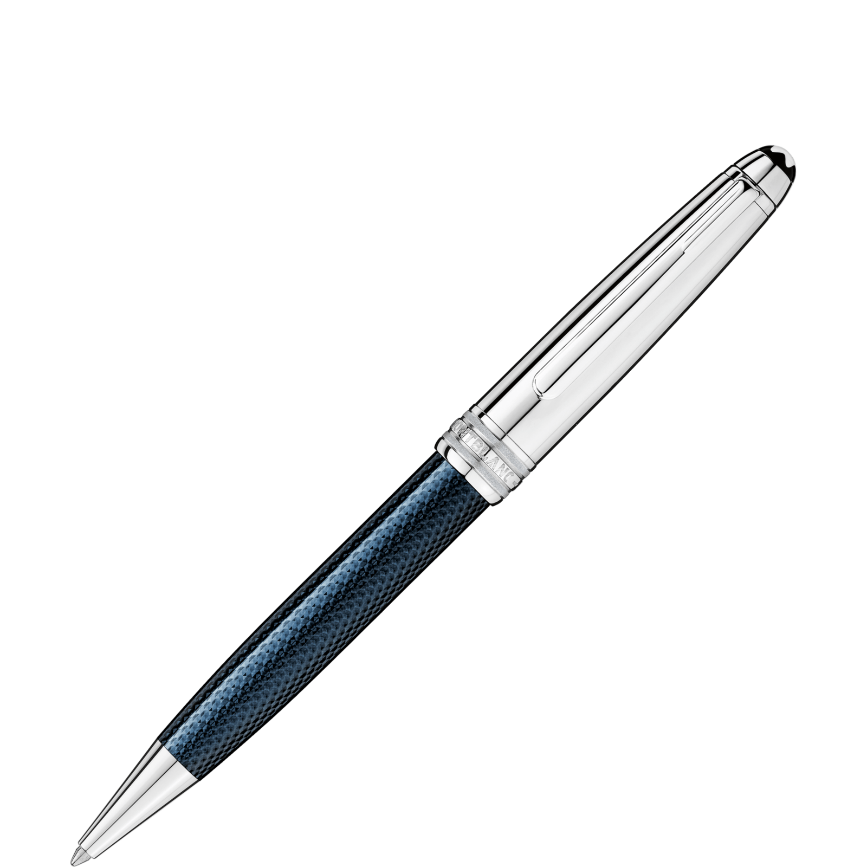 Teacher assessed throughout the year 
Writing expectations to achieve 
Termly writing moderation 
External moderation 
All pupils require a range of writing
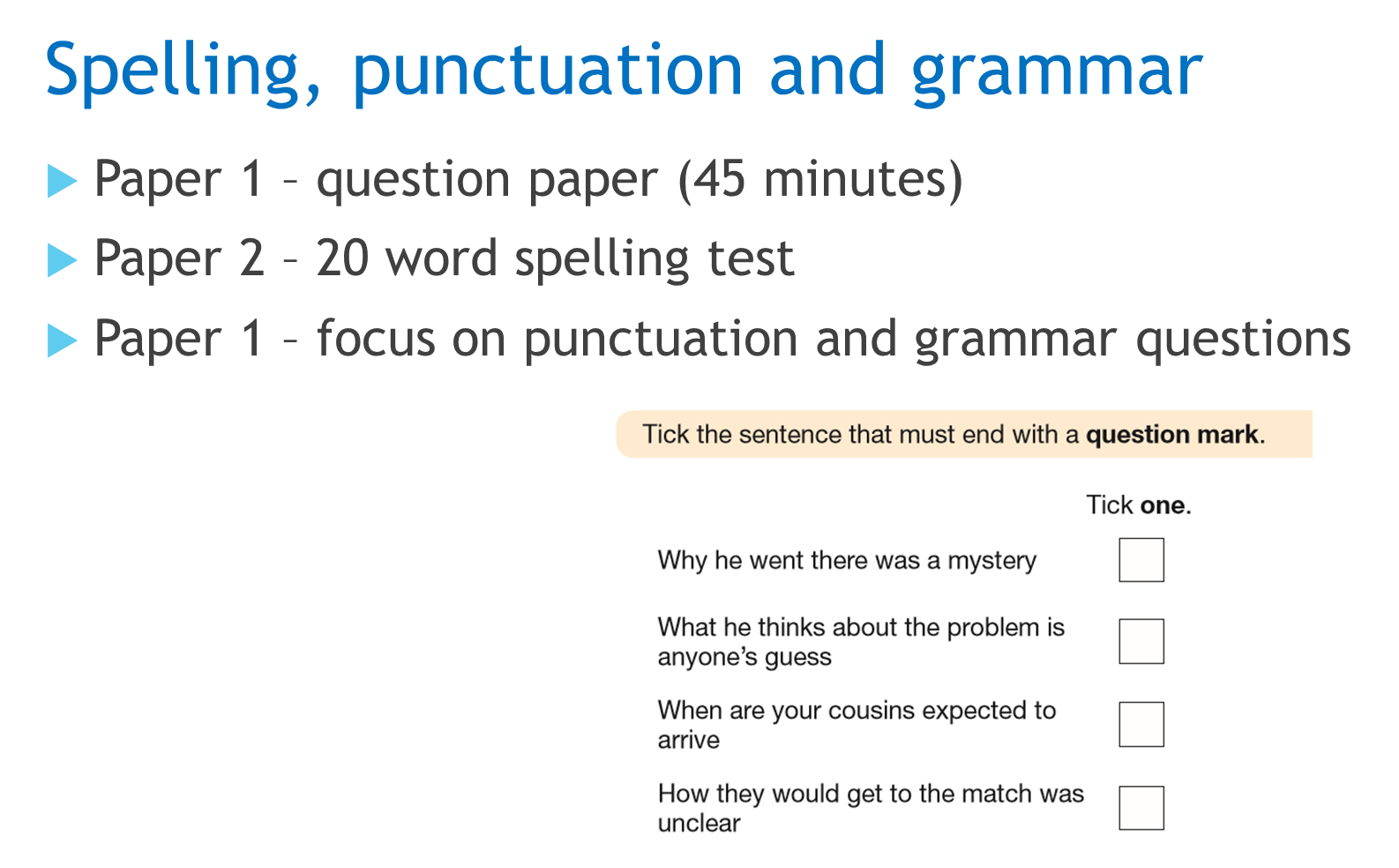 Maths
Arithmetic paper – 30 minutes 
Approximately 36 questions
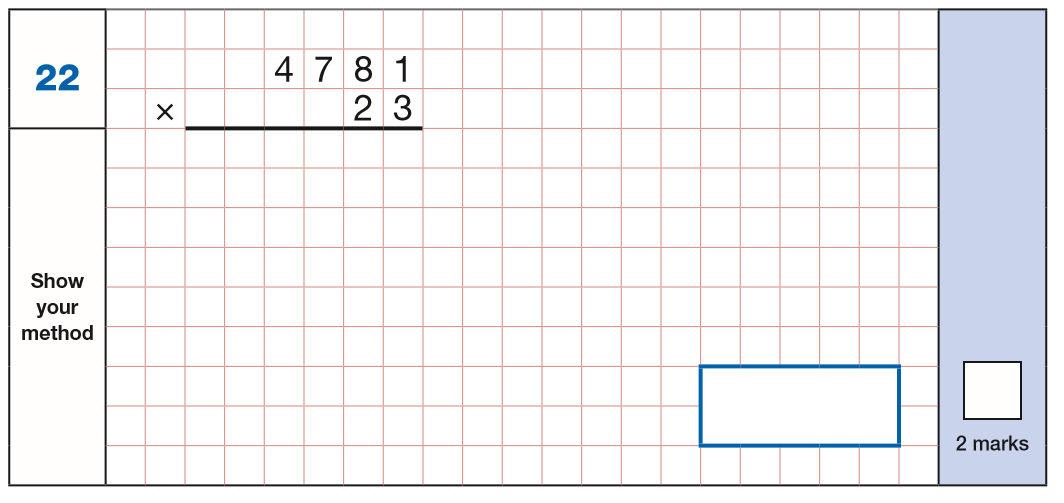 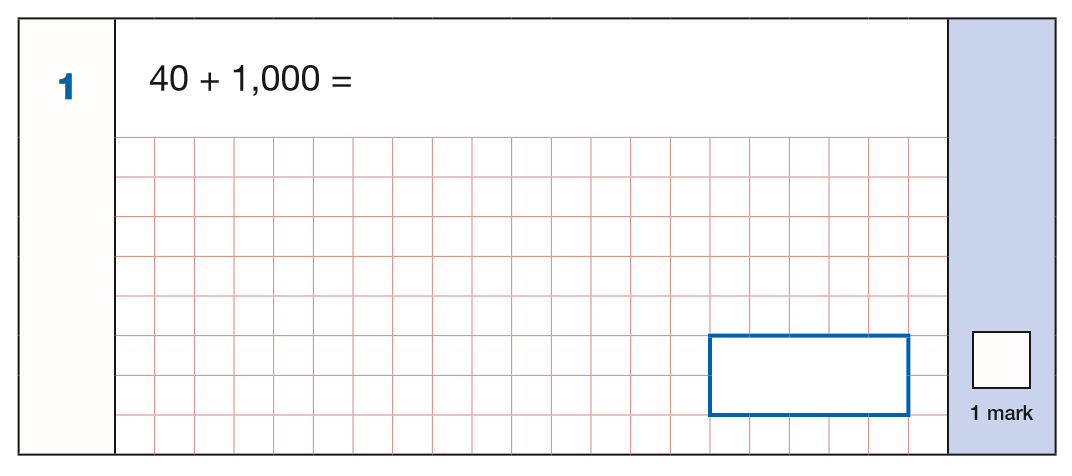 Maths
Paper 2 and 3 are reasoning papers – 40 minutes each
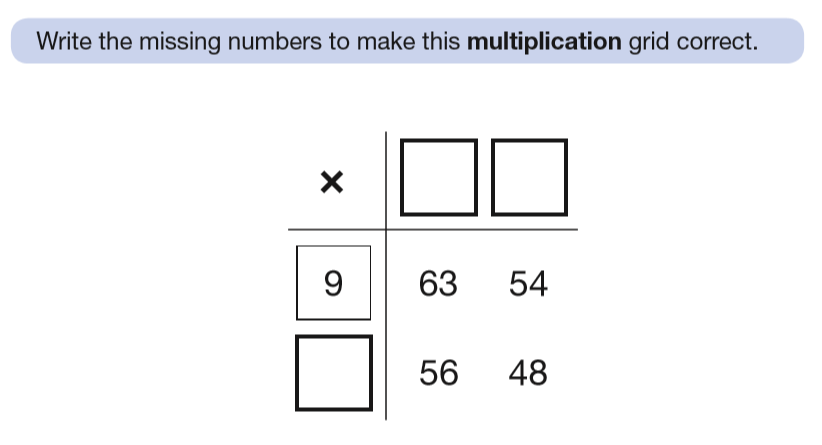 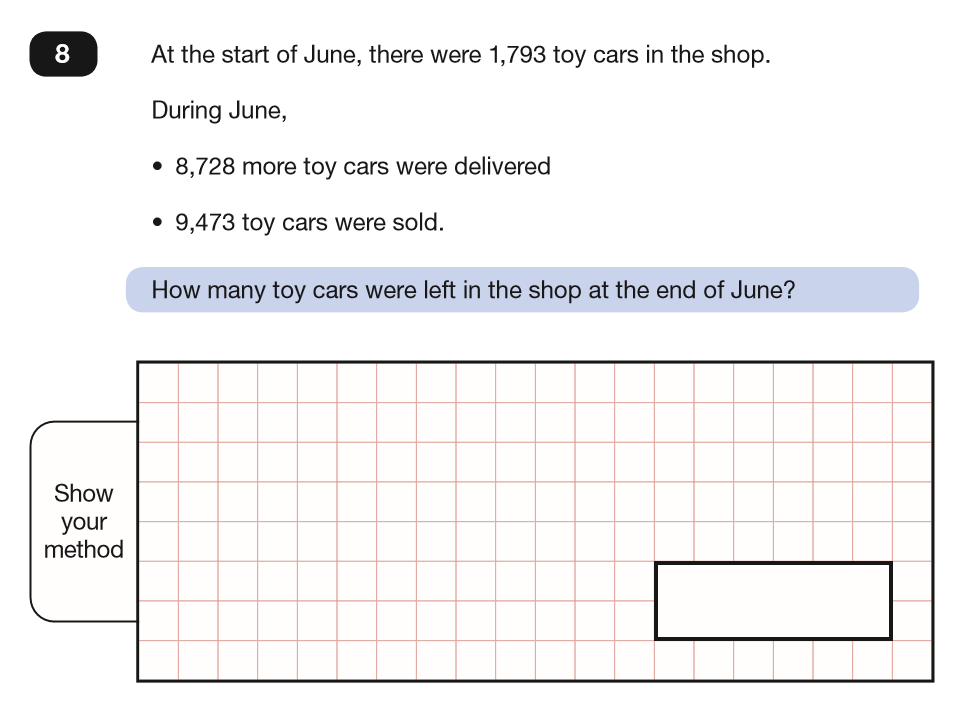 Key stage two example testing week
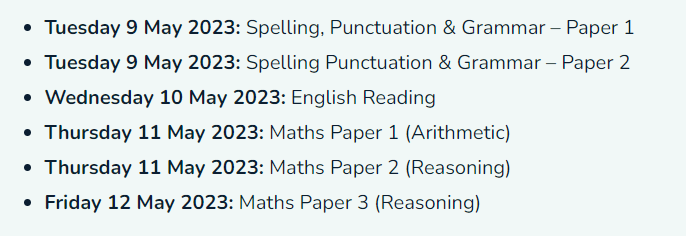 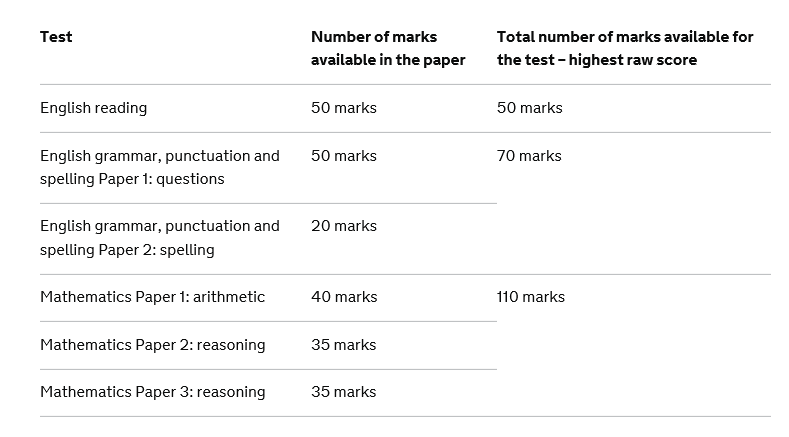 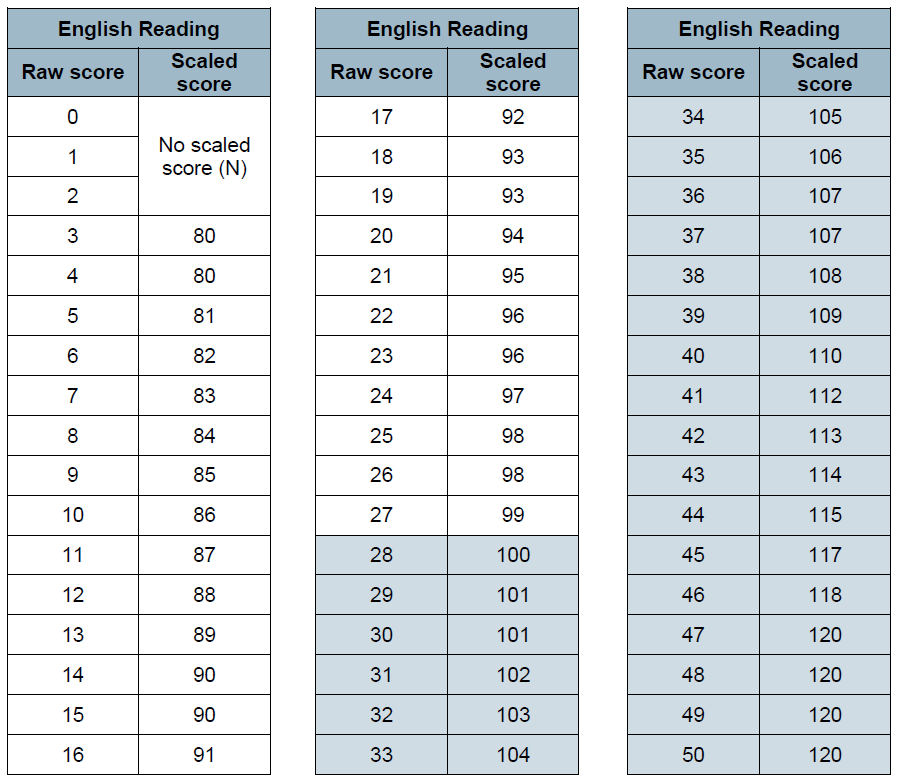 100 – EXS

110 - GDS